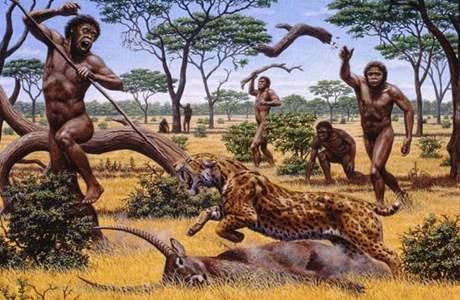 স্বাগতম
পরিচিতি
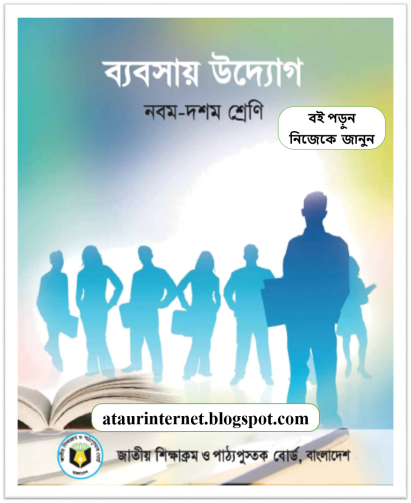 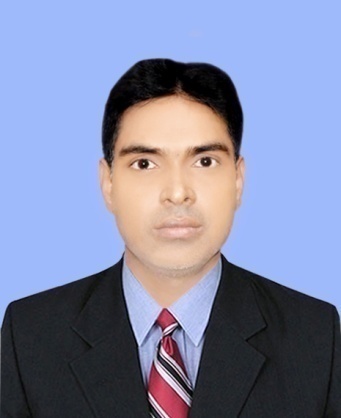 সজীব চন্দ্র দাস
সহকারী শিক্ষক
চকতাতারদী আলহাজ্ব লায়ন এম় এবাতেন উচ্চ বিদ্যালয়।
মনোহরদী৲নরসিংদী।
শ্রেনি : নবম
বিষয় : ব্যবসায় উদ্যোগ
অধ্যায় : প্রথম
সময় : ৪৫ মিনিট
তারিখ : 12/12/২০20
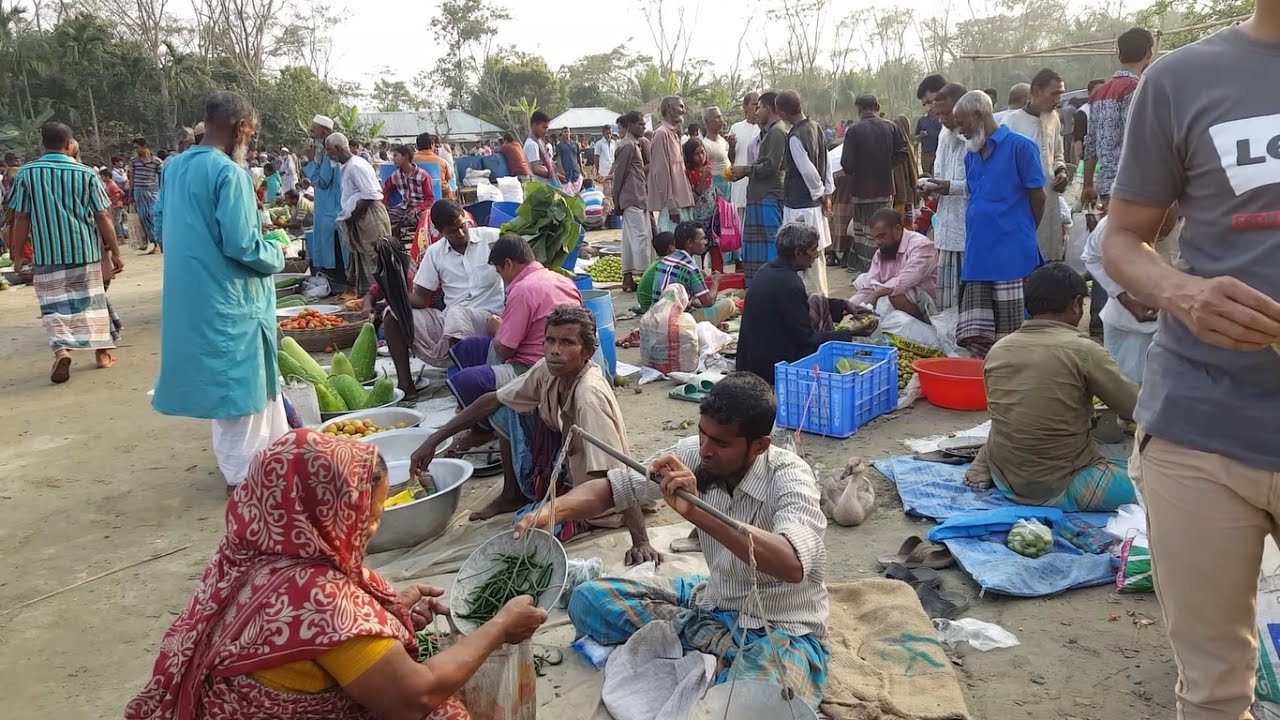 ক্রেতা বিক্রেতার কাছ থেকে পণ্য কিনছে;
ব্যবসায় প্রতিষ্ঠান
ব্যবসায়ের ধারণা
শিখনফল
এই পাঠ শেষে শিক্ষার্থীরা
ব্যবসায় কী বলতে পারবে;
ব্যবসায়ের ক্রমবিকাশের ধারার পর্যায় গুলো লিখতে পারবে;
ব্যবসায়ের ক্রমবিকাশের ধারার পর্যায় গুলো ব্যাখ্যা করতে পারবে।
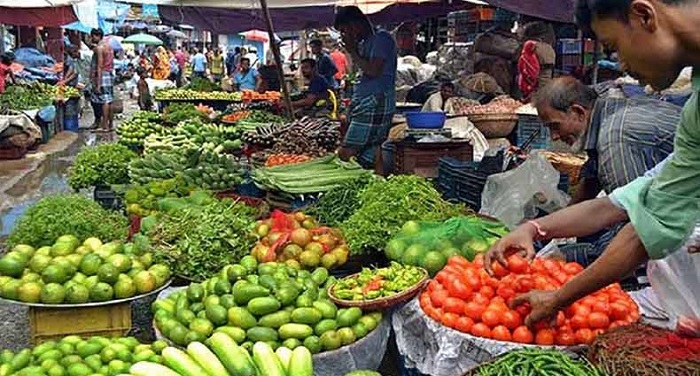 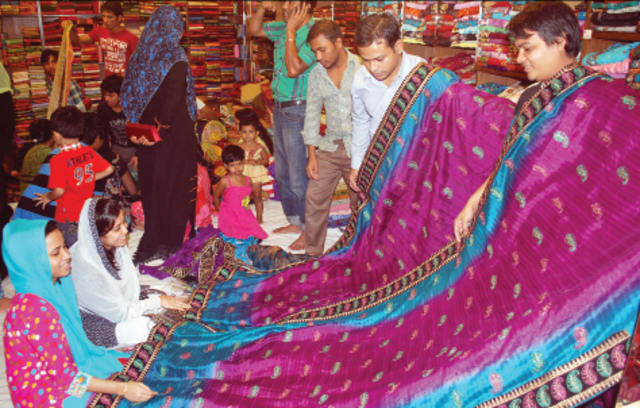 শাড়ী বিক্রি করছে;
সবজি বিক্রি করছে;
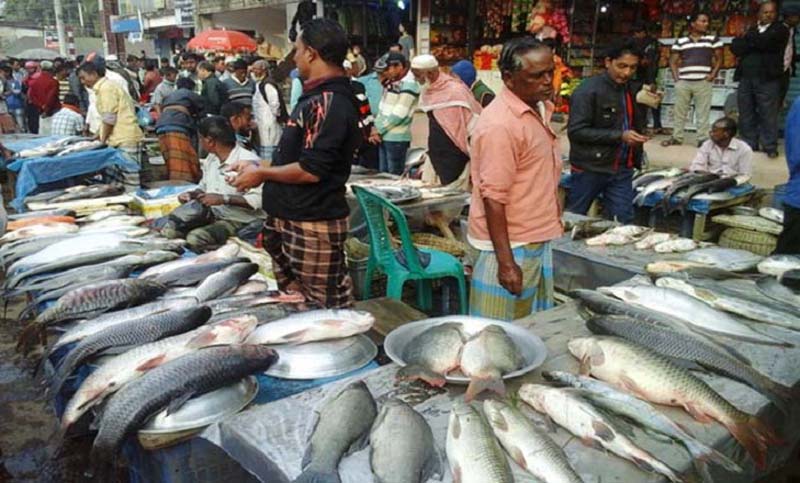 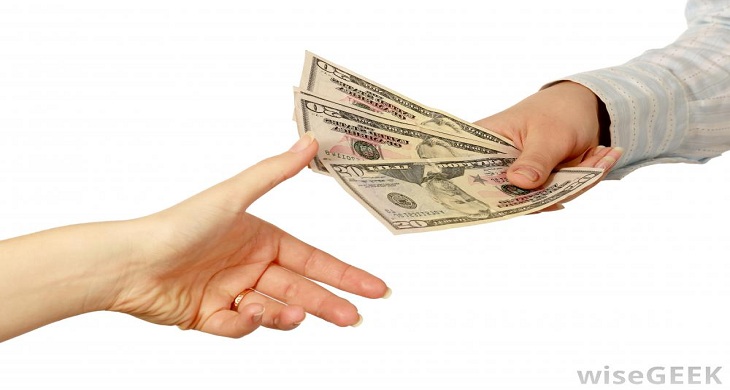 টাকা লেনদেনে মুনাফা পাচ্ছে;
মাছ বিক্রি করছে;
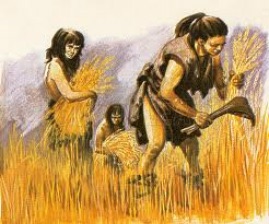 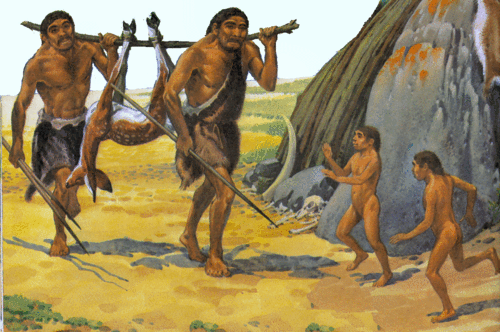 কৃষি কাজ করছে
পশু শিকার করছে
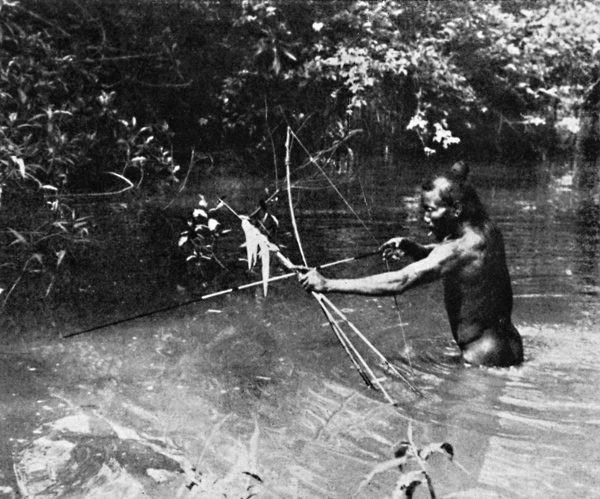 প্রাচীন যুগ
মৎস্য শিকার
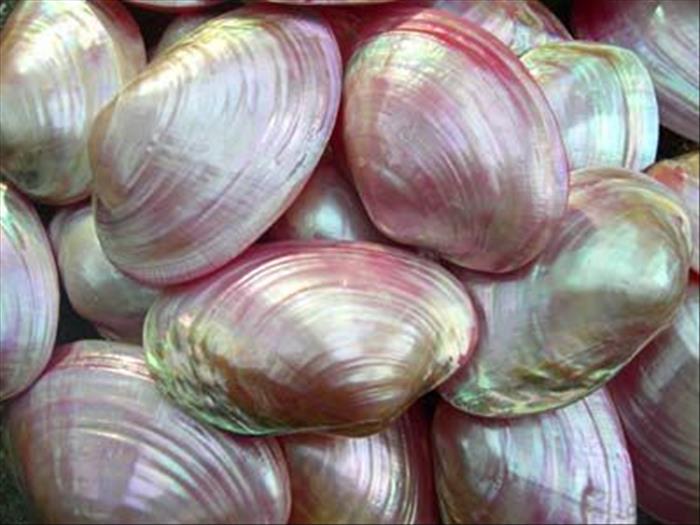 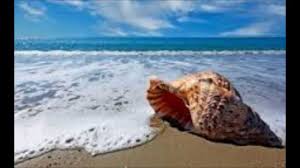 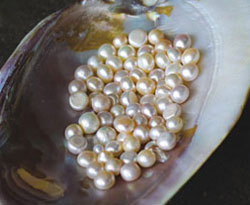 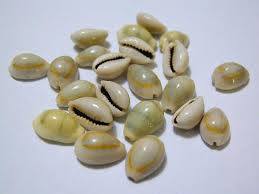 শামুক
কড়ি
ঝিনুক
মুক্তা
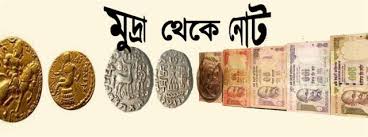 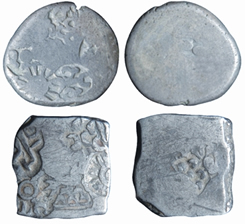 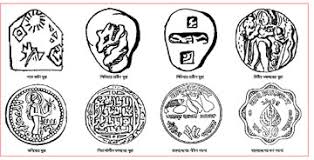 বিভিন্ন ধাতব মুদ্রা
চাদির পয়সা
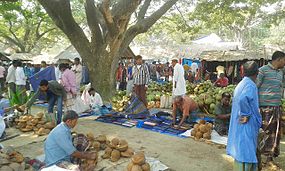 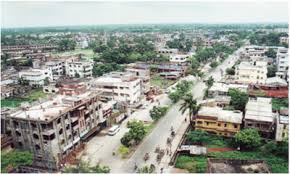 শহর
বাজার
মধ্য যুগ
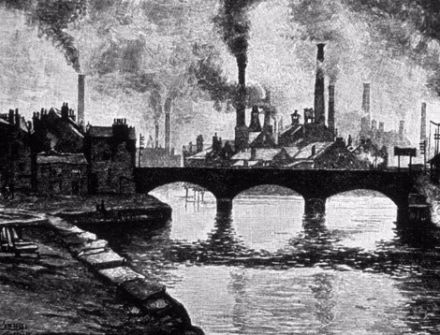 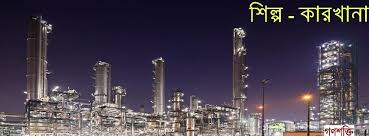 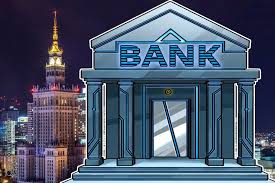 শিল্প বিপ্লব
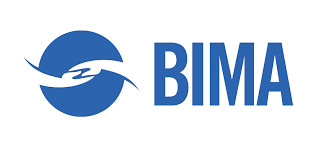 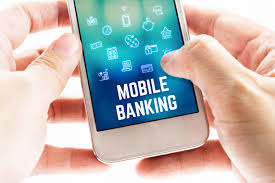 আধুনিক যুগ
একক কাজ
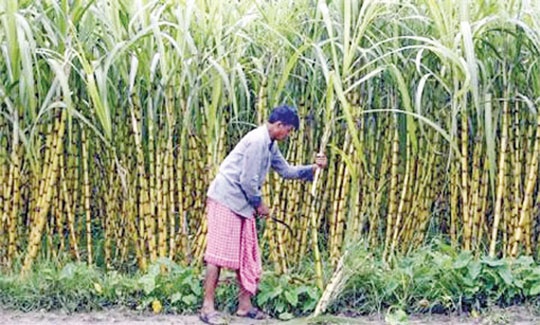 ব্যবসায় কী ?
জোড়ায় কাজ
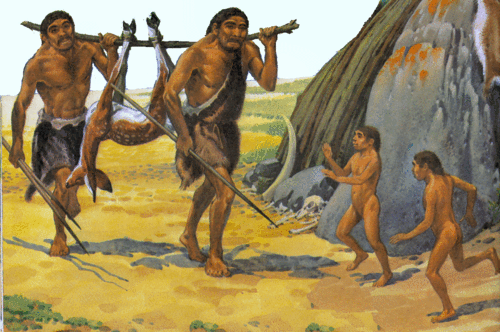 প্রাচীনকালে মানুষ কিভাবে জীবীকা নির্বাহ করতেন?
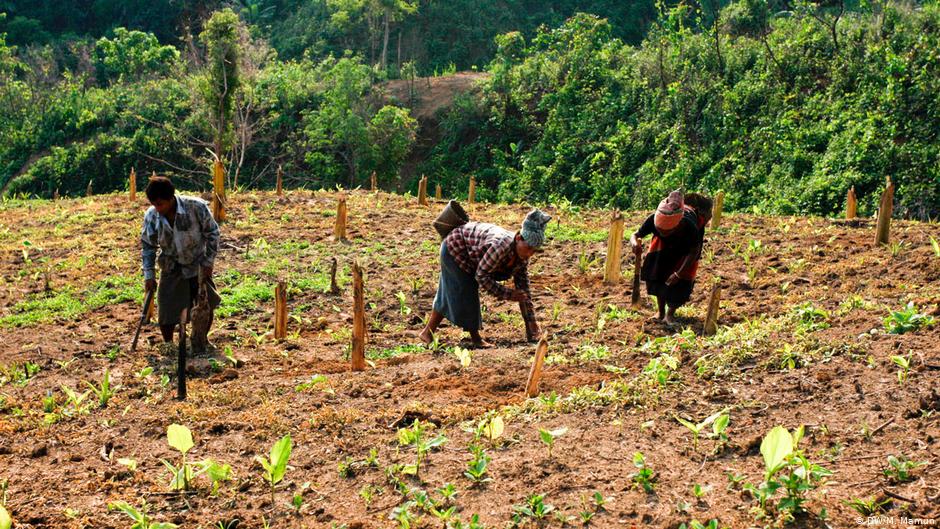 দলগত কাজ
ব্যসায়ের ক্রমবিকাশের তিনটি পর্যায়ের দুটি করে ধারা লিখ।
মূল্যায়ন
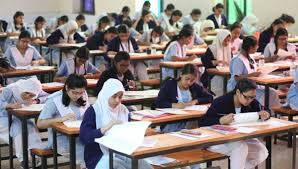 ১।নিচের কোনটি  দুষ্প্রাপ্য বিনিময় মাধ্যম?
(ক) কাগজি নোট  (খ) রৌপ (গ) ঝিনুক 	 (ঘ) স্বর্ণ
২। আকধুনিক  যুগের  পরিবর্তন---
ব্যাংক ও বিমা
বাজার ও শহর
মোবাইল ব্যাংকিং
নিচের কোনটি সঠিক?
(ক) i ও ii  (খ) i ও iii (গ) ii ও iii (ঘ) i,ii ওiii
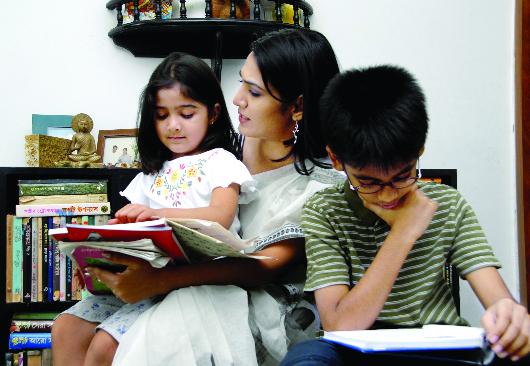 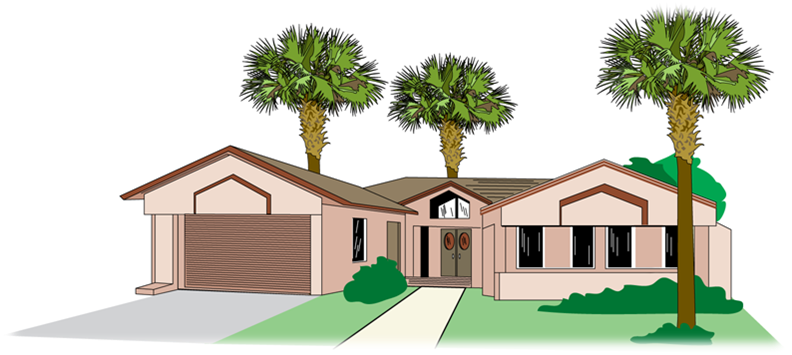 বাড়ির কাজ
আধুনিক যুগে ব্যবসায়ের পরিবর্তন গুলো সমাজে কী কী পরিবর্তন এনেছে তোমার মতামত দাও।
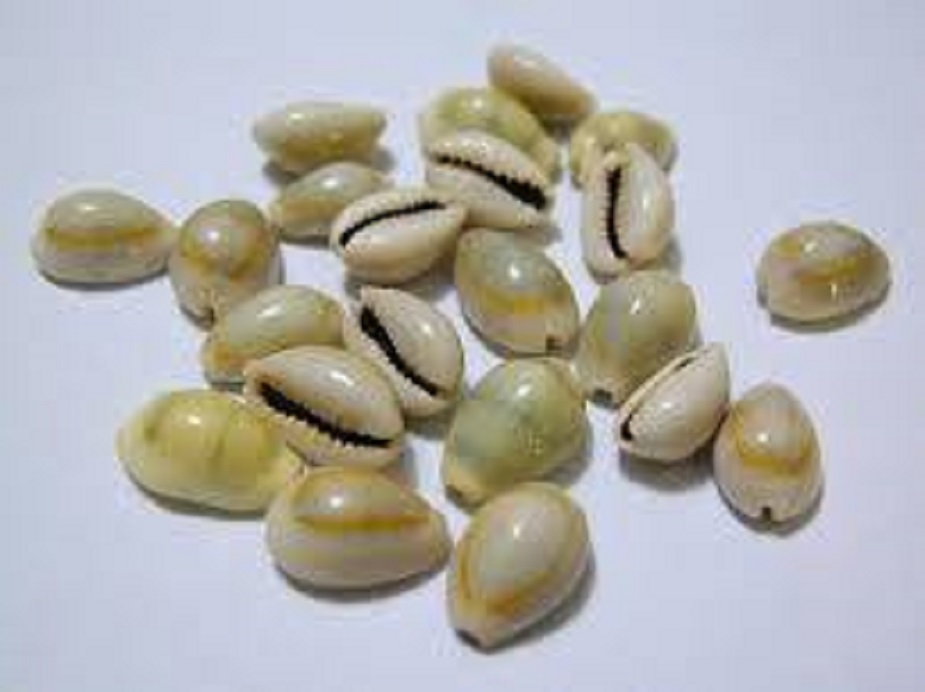 ধন্যবাদ
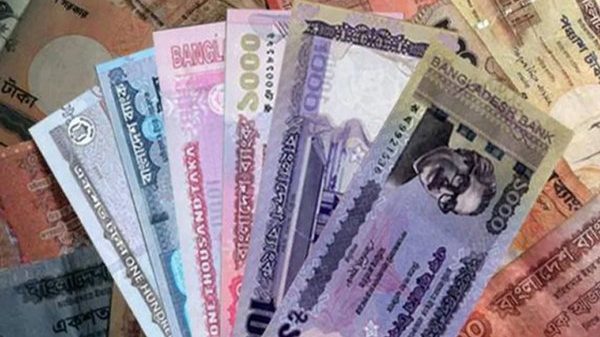